The Parousia – The Coming
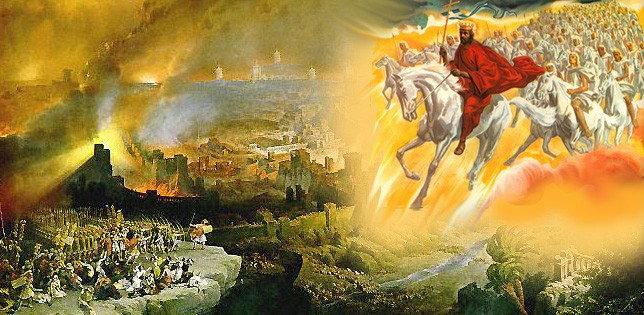 Sunday Service 1 Oct 2017
Cecil Ang
ESCHATOLOGY
Greek word eschaton, “last things”
More than 300 references to second coming in the NT
Over 1800 references to the second coming in the OT
For every 1st advent prophecy there are 8 2nd advent prophecies
23 of the 27 NT: Gospels, 1 Corinthians, 1 & 2 Thessalonians, 2 Peter, 1 John, Jude, Revelation, etc.
PUTTING THINGS IN PERSPECTIVE
9 For we know in part and we prophesy in part, 10 but when the perfect comes, the partial will pass away. 12 For now we see in a mirror dimly, but then face to face. Now I know in part; then I shall know fully, even as I have been fully known.  
							1 Cor 13:9-10, 12 ESV
OVERVIEW OF MESSAGE
What is the Parousia? 
Why is Jesus coming back?
When will it take place? 
How are we to conduct ourselves?
What is the Parousia?
Parousia (Gk) – “a being alongside”; “coming” or “presence”; especially of royalty  

For what is our hope or joy or crown of boasting before our Lord Jesus at his coming? Is it not you?        		1 Th 2:19 ESV

 And now, little children, abide in him, so that when he appears we may have confidence and not shrink from him in shame at his coming. 						1 Jn 2:28 ESV

Other Ref: 1 Th 3:12-13; Mt 24:3; 1 Cor 15:23; 2 Pet 3:4
1 THESS 4:13-18 esv
13 But we do not want you to be uninformed, brothers, about those who are asleep, that you may not grieve as others do who have no hope. 14 For since we believe that Jesus died and rose again, even so, through Jesus, God will bring with him those who have fallen asleep. 15 For this we declare to you by a word from the Lord, that we who are alive, who are left until the coming of the Lord, will not precede those who have fallen asleep.
1 THESS 4:13-18 esv
16 For the Lord himself will descend from heaven with a cry of command, with the voice of an archangel, and with the sound of the trumpet of God. And the dead in Christ will rise first. 17 Then we who are alive, who are left, will be caught up together with them in the clouds to meet the Lord in the air, and so we will always be with the Lord. 18 Therefore encourage one another with these words.
ASSURANCE
Our hope is in Christ
… that you may not grieve as others do who have no hope. For since we believe that Jesus died and rose again, even so, through Jesus, God will bring with him those who have fallen asleep (v 13-14).

“If in Christ we have hope in this life only, we are of all people most to be pitied. But in fact Christ has been raised from the dead, the firstfruits of those who have fallen asleep.”                        							1 Cor 15:19-20 ESV
Other Ref: 1 Cor 15:19-20; Tit 2:13
ASSURANCE
Our disembodied spirits go to be with the Lord when we die; awaiting the day of resurrection

“To be absent from the body and to be present with the Lord.” 								  2 Cor 5:8 NKJV



Other Ref: 1 Cor 15:50-57; Dan 12:2
DECLARATION
An appeal to the authority of “the word of the Lord”
Jesus’ teaching as found in Mt 24:31 – “And he will send out his angels with a loud trumpet call, and they will gather his elect from the four winds, from one end of heaven to the other.” (ESV)
A statement of Jesus not recorded in the Gospels (Ac 20:35)
A word given by the Holy Spirit (1 Cor 2:13)
“RAPTURE”
John Nelson Darby (1830) and the Plymouth Brethren
Scofield Reference Bible
Harpazo (Greek) - "caught up" (v 17)
Rapio (Latin) - to seize and carry away
Pre-tribulational rapture i.e. the church would be taken out of this world before God unleased His wrath (Tribulation); different from Christ’s visible coming  & can take place anytime
Daniel’s 70 weeks (Dan 9:24-27) – Dispensationalism
COMFORT
Therefore comfort one another with these words (v 18).

Parakaleo (Greek) – Comfort or “to call one alongside”
Parakletos (Greek) – Comforter; used of the Holy Spirit (Jn 14:16; 15:26)
Why is Jesus coming back?
To keep His promise to His disciples (Jn 14:1-3)
To complete the salvation plan (Heb 9:27-28; 1 Jn 3:2)
To judge the world (Ac 17:30-31; 2 Cor 5:10; Rev 19:19-20; Rev 20:11-15)
To rule and reign on earth with His saints (Rev 20:4)
When will it take place?
Now concerning the times and the seasons, brothers, you have no need to have anything written to you. 2 For you yourselves are fully aware that the day of the Lord will come like a thief in the night. 3 While people are saying, “There is peace and security,” then sudden destruction will come upon them as labour pains come upon a pregnant woman, and they will not escape. 4 But you are not in darkness, brothers, for that day to surprise you like a thief. 5 For you are all children of light, children of the day. We are not of the night or of the darkness. 6 So then let us not sleep, as others do, but let us keep awake and be sober.  1 Th 5:1-3 ESV
When will it take place?
Like a thief in the night (v 2) – at an hour least expected (Mt 24:42-44); pointless to fix a date/time (Ac 1:7)
42 Therefore, stay awake, for you do not know on what day your Lord is coming. 43 But know this, that if the master of the house had known in what part of the night the thief was coming, he would have stayed awake and would not have let his house be broken into. 44 Therefore you also must be ready, for the Son of Man is coming at an hour you do not expect.
Distinction between they (the world) and the Thessalonians (Christians) as seen in v3-4; as children of light we should not be caught off guard
When will it take place?
Now concerning the coming of our Lord Jesus Christ and our being gathered together to him, we ask you, brothers, 2 not to be quickly shaken in mind or alarmed, either by a spirit or a spoken word, or a letter seeming to be from us, to the effect that the day of the Lord has come. 3 Let no one deceive you in any way. For that day will not come, unless the rebellion comes first, and the man of lawlessness is revealed, the son of destruction, 4 who opposes and exalts himself against every so-called god or object of worship, so that he takes his seat in the temple of God, proclaiming himself to be God.   		2 Th 2:1-4 ESV
When will it take place?
5 Do you not remember that when I was still with you I told you these things? 6 And you know what is restraining him now so that he may be revealed in his time. 7 For the mystery of lawlessness is already at work. Only he who now restrains it will do so until he is out of the way. 8 And then the lawless one will be revealed, whom the Lord Jesus will kill with the breath of his mouth and bring to nothing by the appearance of his coming.   2 Th 2:5-8 ESV
When will it take place?
“Tell us, when will these things be, and what will be the sign of your coming and of the end of the age?” Mt 24:3
Labour pains (Mt 24:8) – 4 broad signs to precede it
Disasters in the world (Mt 24:4-8)
Deserters in the church (Mt 24:9-14)
Dictator in the Middle East (Mt 24:15-28)
Darkness in the Sky (Mt 24:29-31)
How are we to conduct ourselves?
So then let us not sleep, as others do, but let us keep awake and be sober. 						1 Th 5:6 ESV

Stay awake i.e. Being faithful & fruitful in service (Mt 24:45-51; 25:14-30)
Like the days of Noah (Lk 17:26-27); by faith Noah built the ark as instructed by God (Gen 6:13ff; Heb 11:7)
How are we to conduct ourselves?
So then let us not sleep, as others do, but let us keep awake and be sober. 						1 Th 5:6 ESV

Stay sober i.e. Purifying ourselves (1 Jn 3:2-3) – preparing ourselves for the Bridegroom (Mt 25:1-13)
Like the days of Lot (Lk 17:28-30); he kept himself pure despite living in the sin city of Sodom where the people practised homosexuality
Tit 2:11-14 ESV
11 For the grace of God has appeared, bringing salvation for all people, 12 training us to renounce ungodliness and worldly passions, and to live self-controlled, upright, and godly lives in the present age, 13 waiting for our blessed hope, the appearing of the glory of our great God and Savior Jesus Christ, 14 who gave himself for us to redeem us from all lawlessness and to purify for himself a people for his own possession who are zealous for good works.